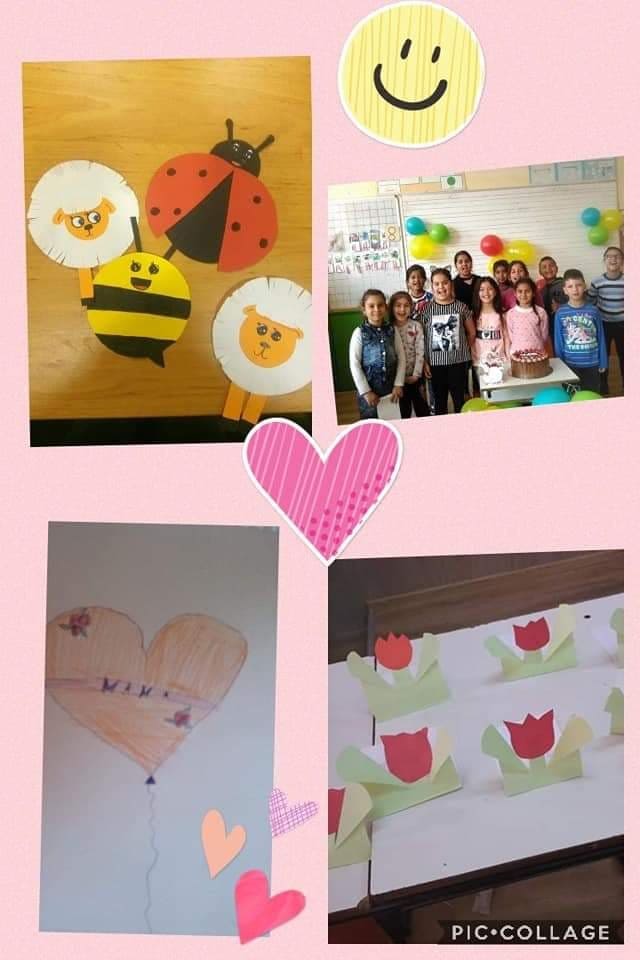 Български език и литература
Български език и литература
Математика
Музика
Теми  22 април 2020г.
Български език и литература
Мога да описвам предмет
Прочети внимателно урока
Как правим описание
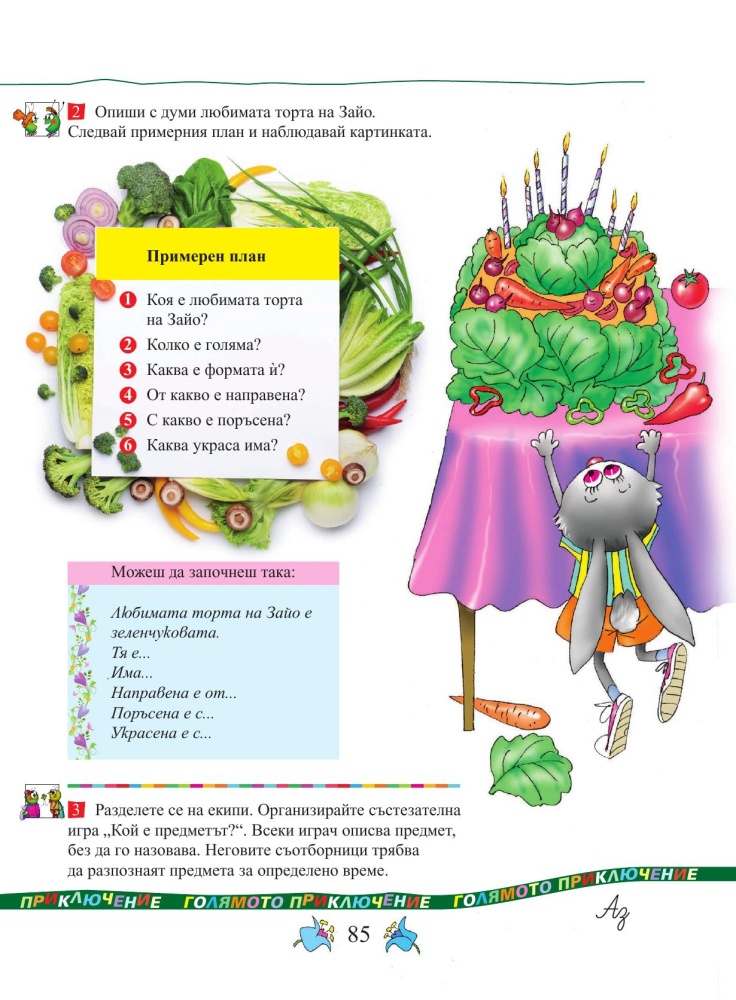 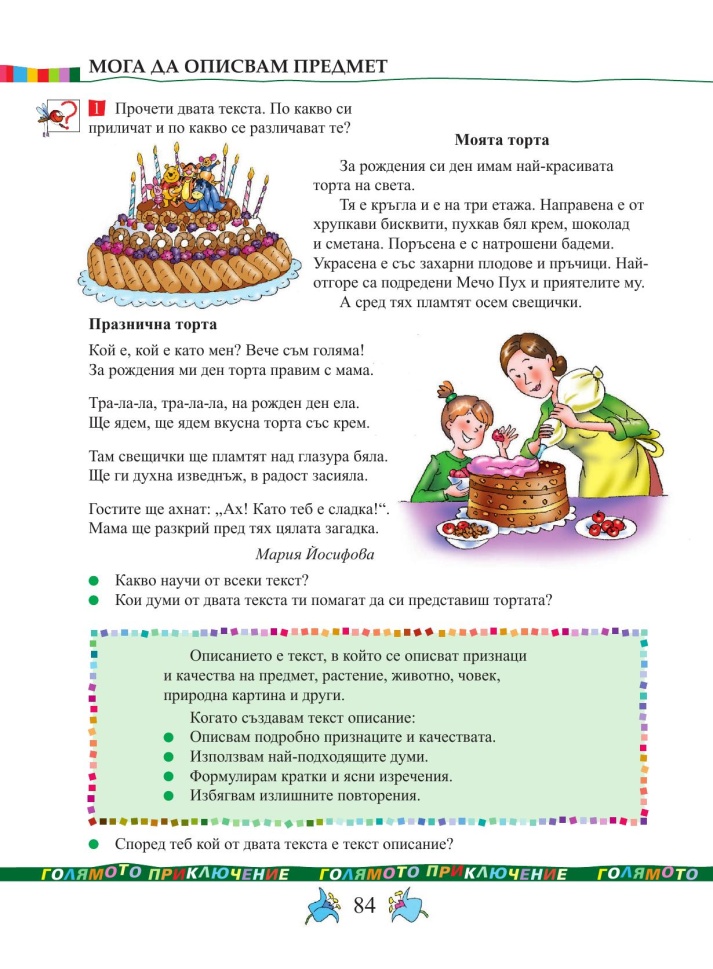 Български език - Мога да описвам предмет
Допълни изреченията Напиши текста в тетрадката
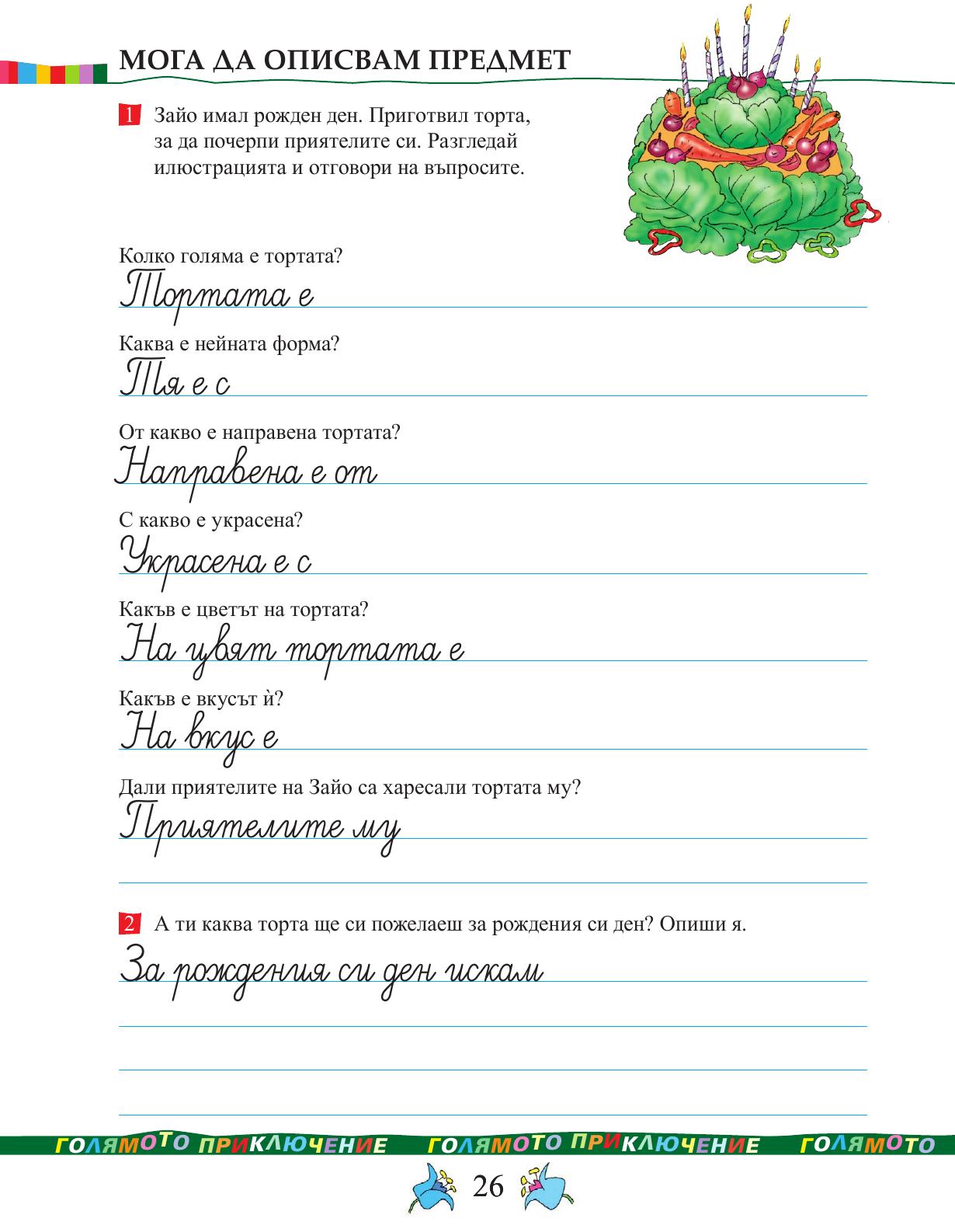 .
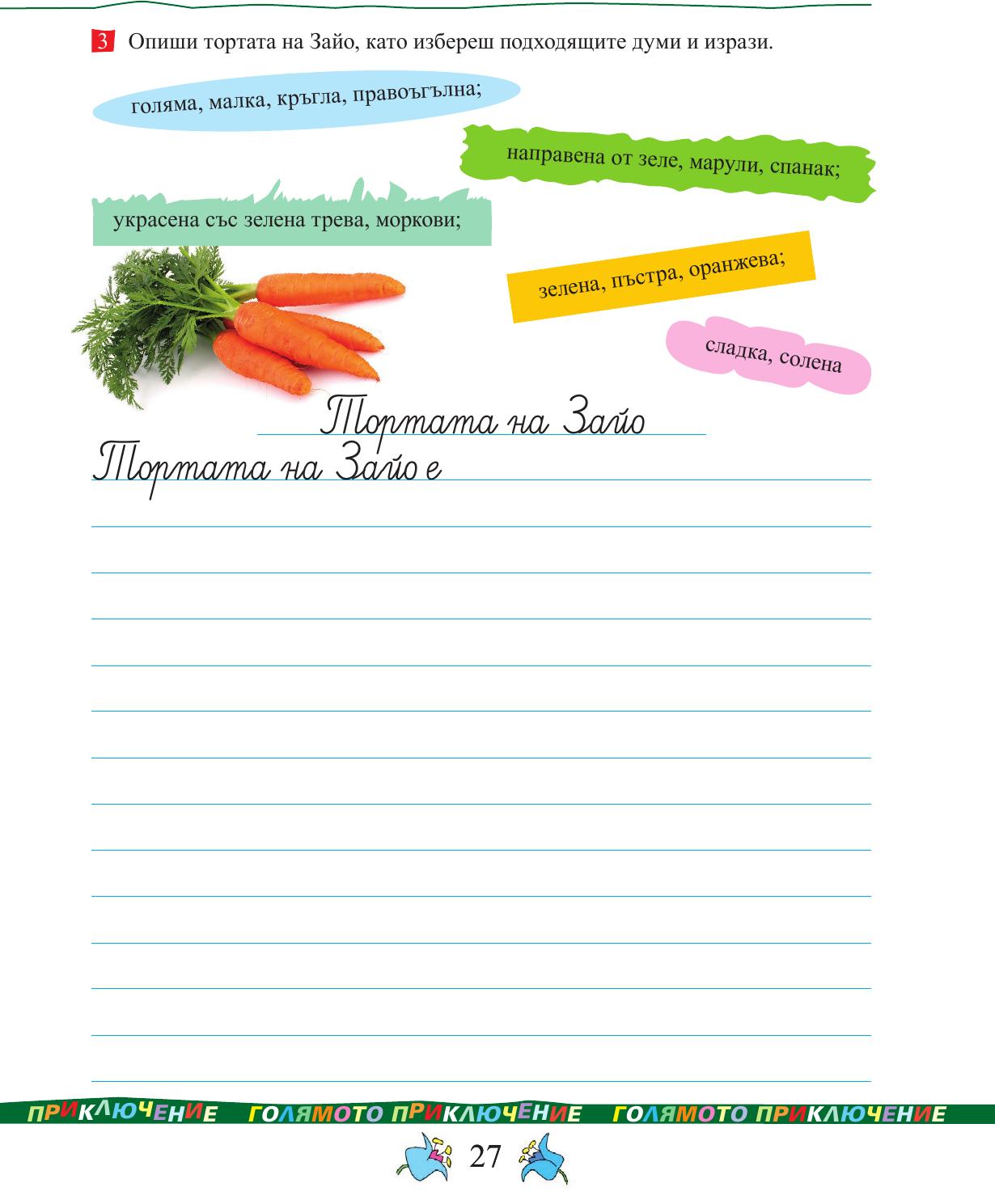 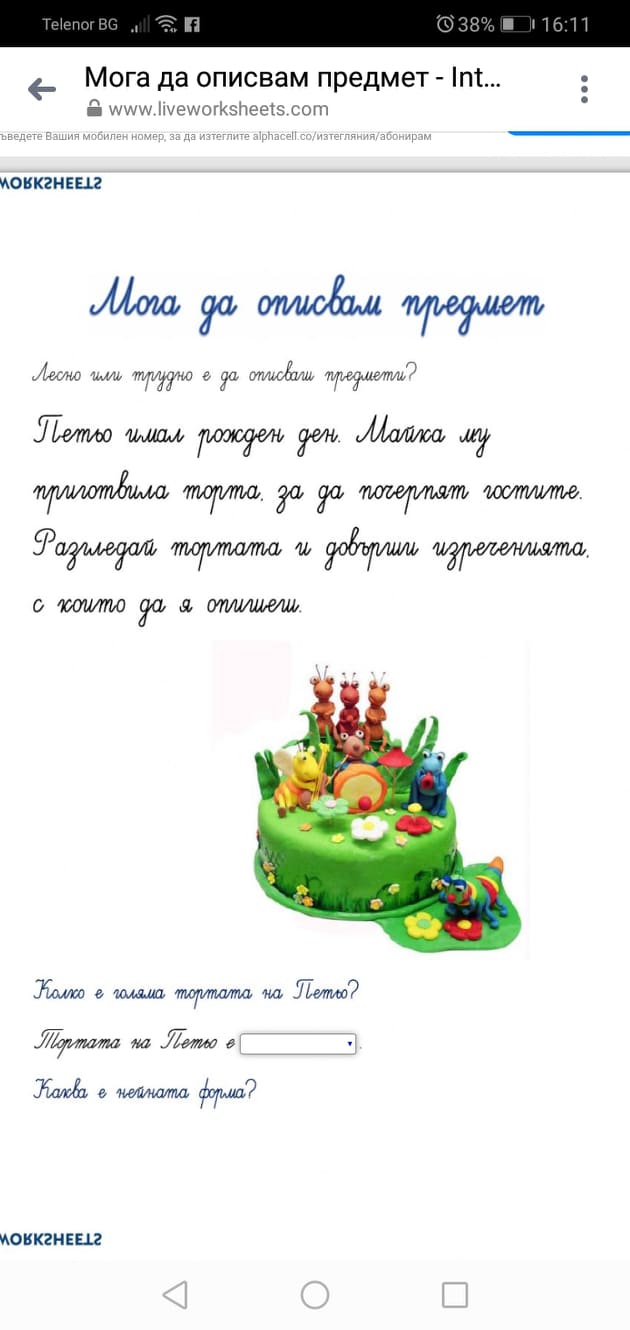 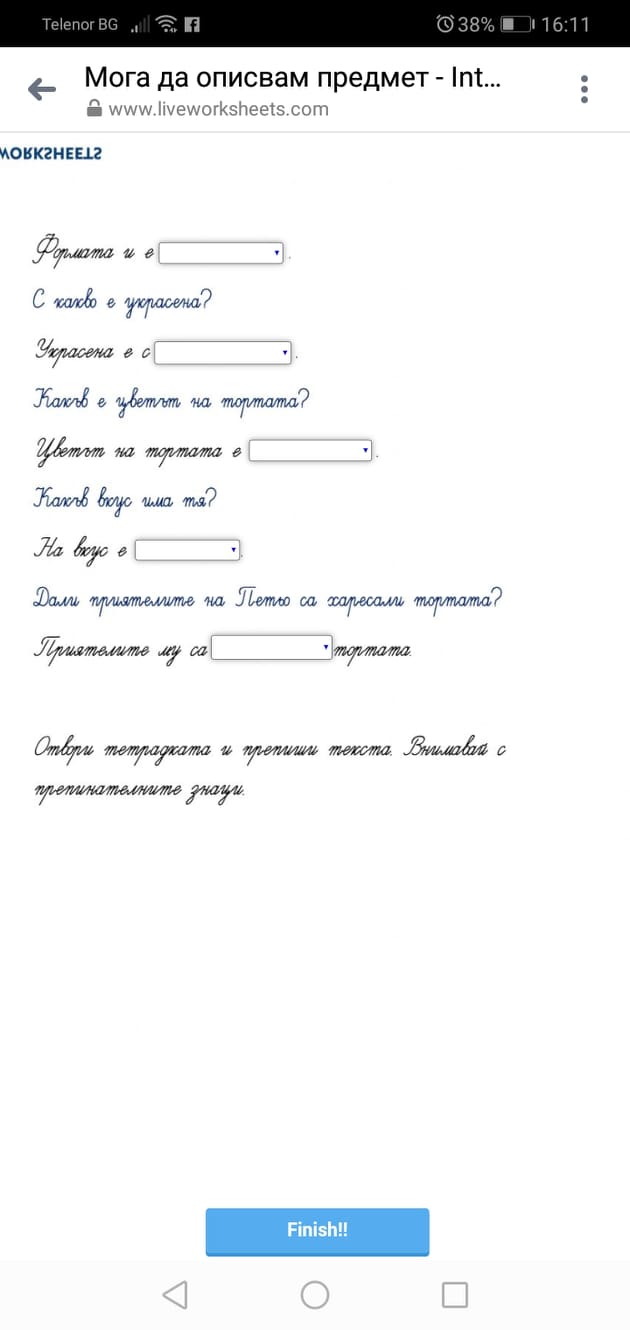 Допълни изреченията и напиши текста в тетрадката
Математика               Умножение с числото 7
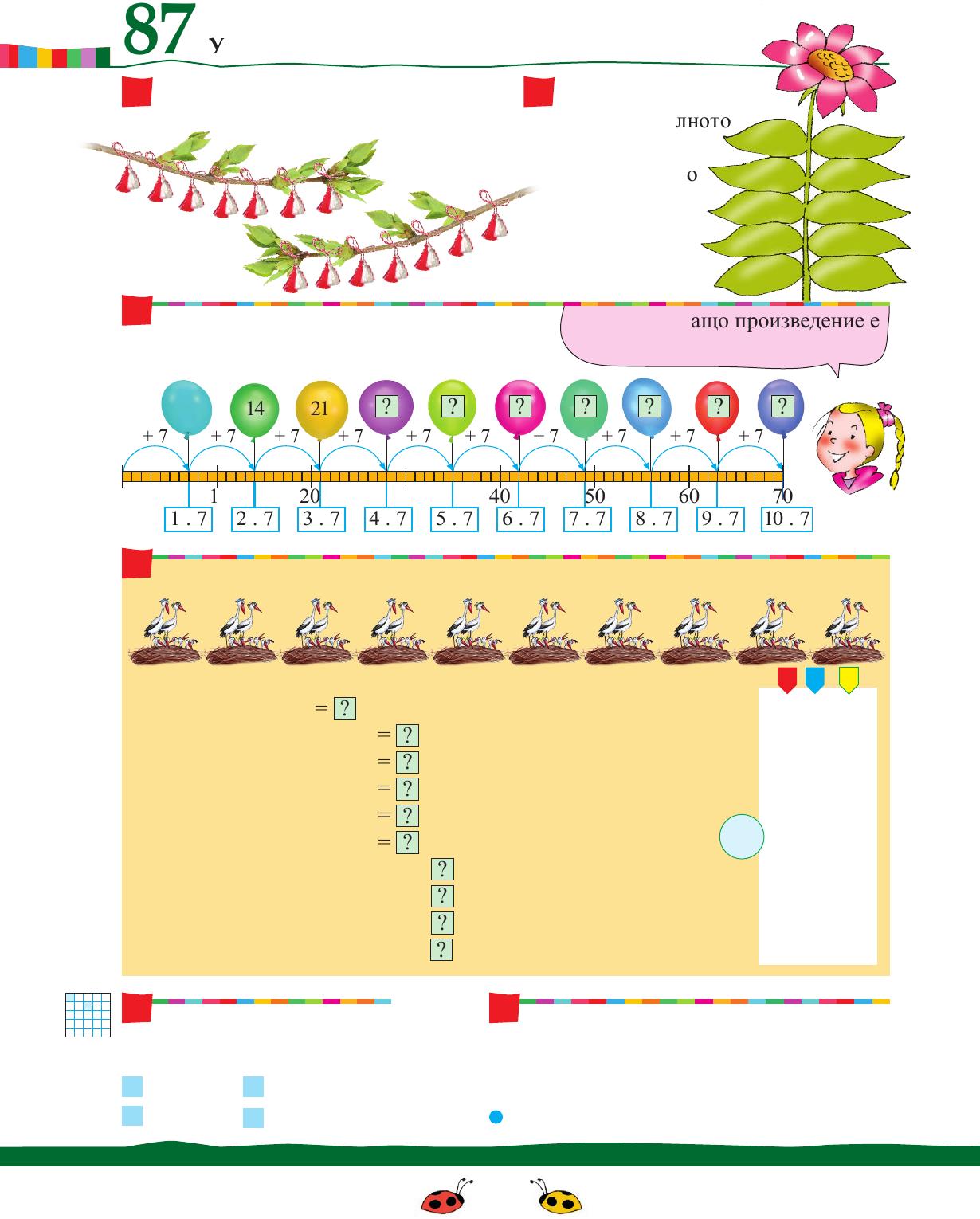 Преписваш таблицата 
за умножение със 7-
5 пъти
Решаваш урок 87
 в тетрадката и сборника
https://www.youtube.com/watch?v=9-ENS-AyOXg
Гледаш филмчето,то
 ще ти помогне за урока
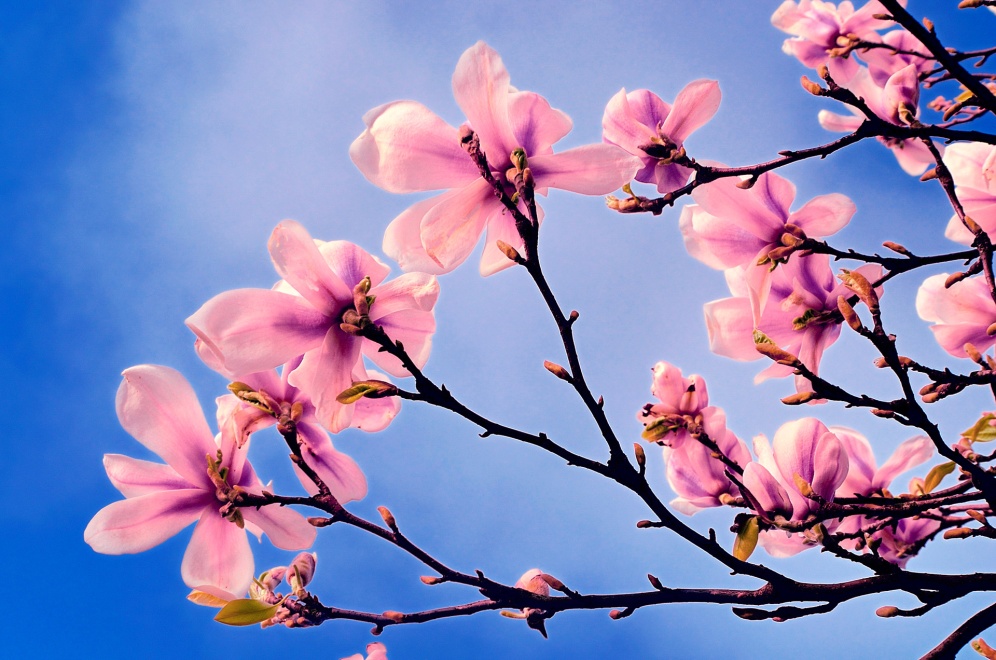 Музика- 
Пролетна песен
https://youtu.be/Ux69aI5uTls
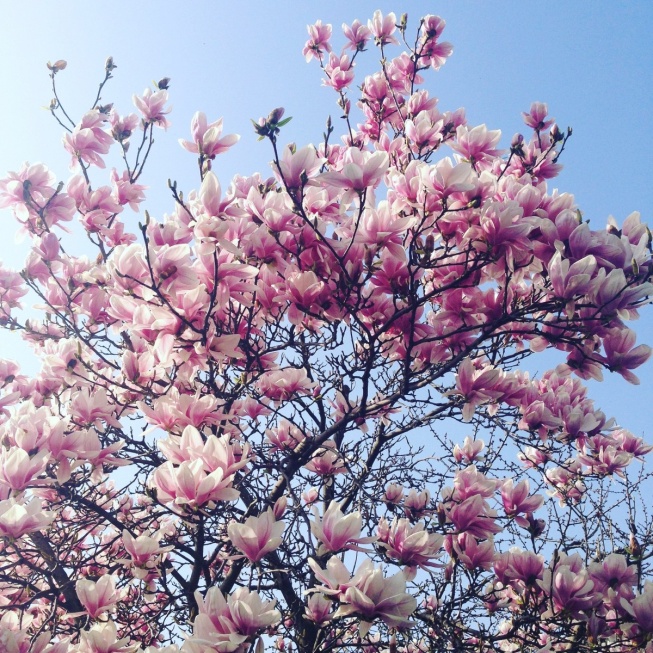